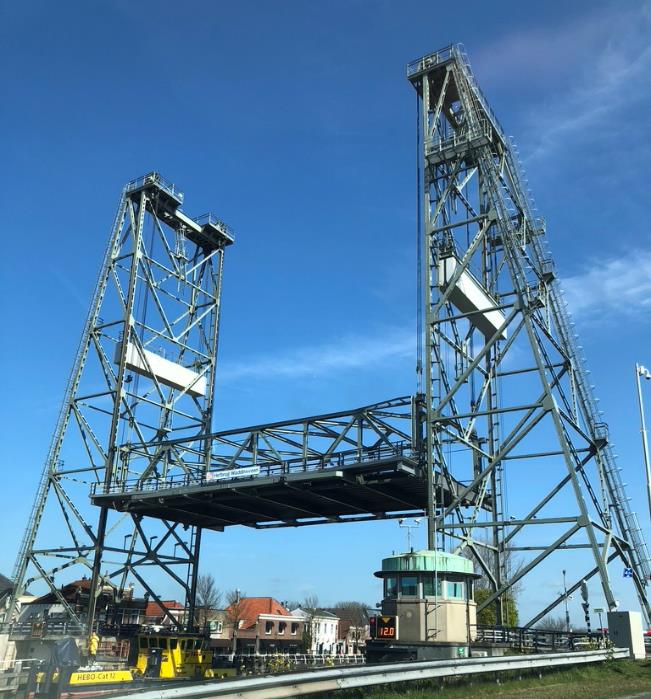 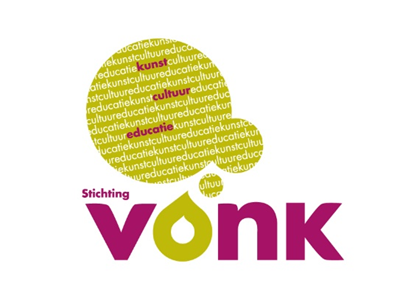 De hefbrug
Bruggen en staalconstructies
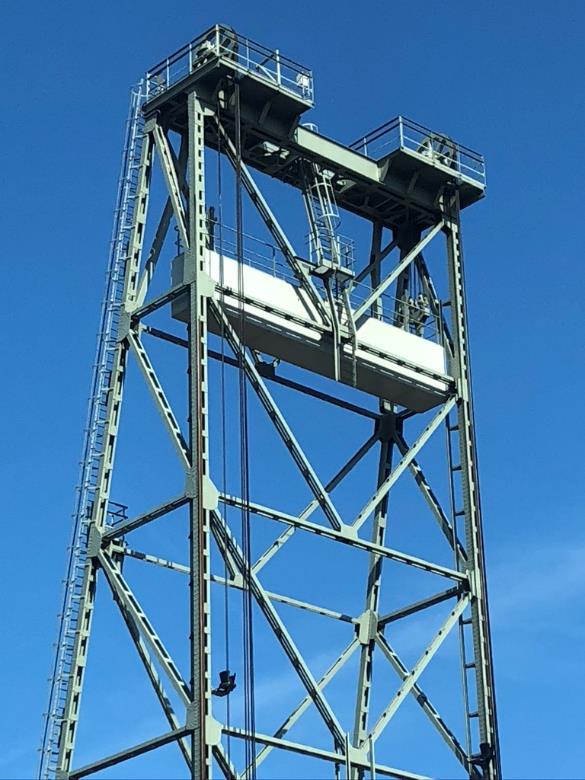 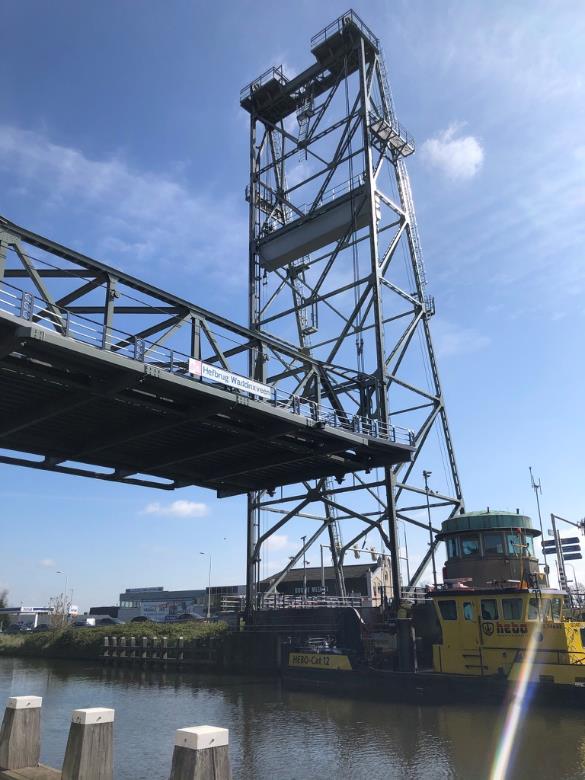 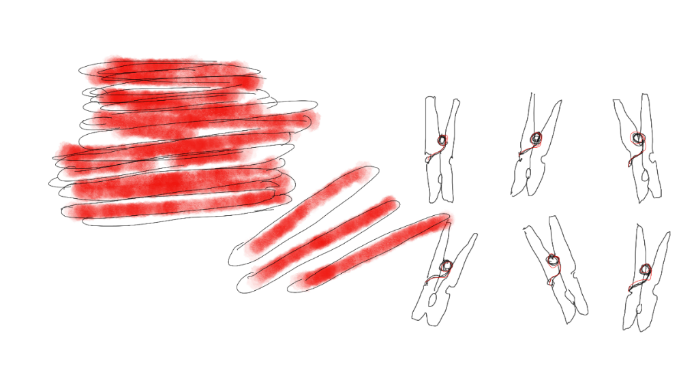 Nog méér hefbruggen?
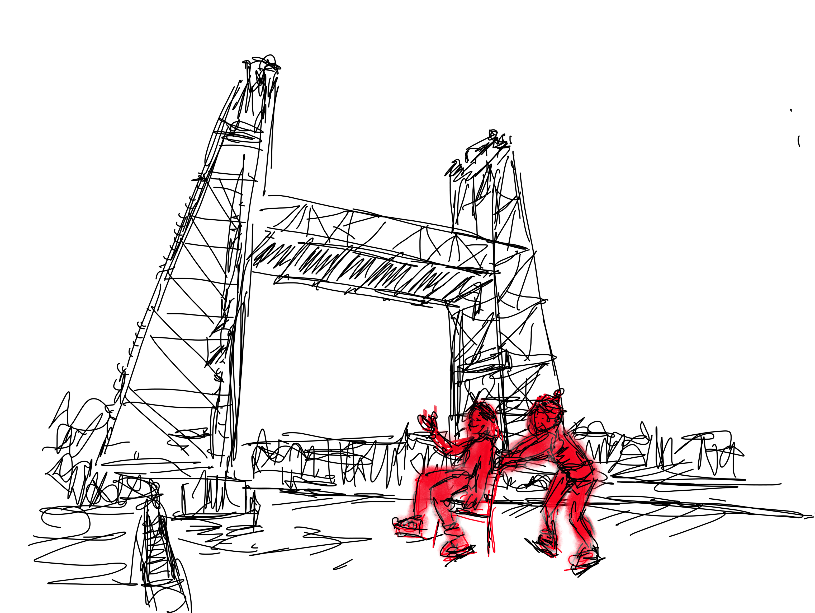 Bekijk het filmpje tot 0.24: 
https://www.youtube.com/watch?v=tmtCfLQhIuA
Leonardo’s brug
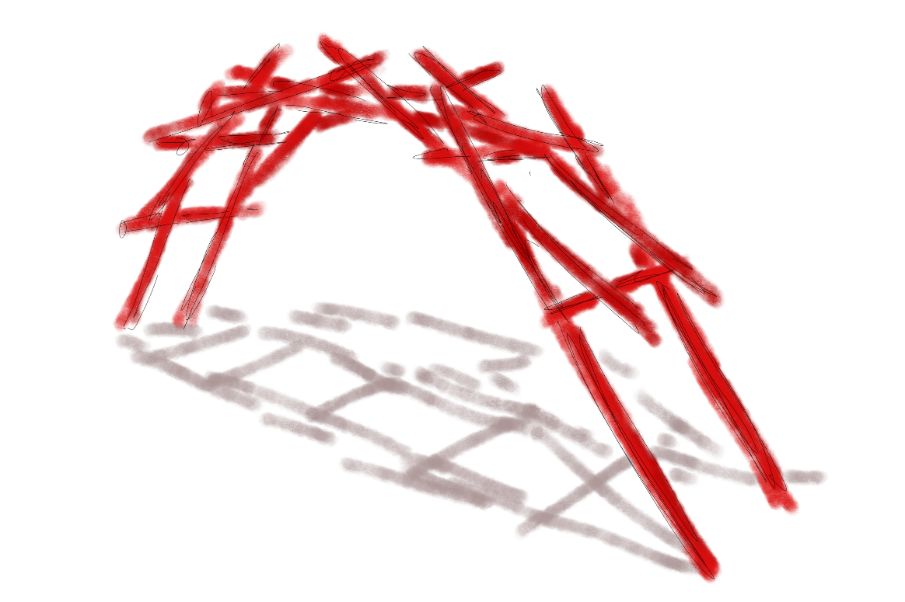 https://www.youtube.com/watch?v=pcRbresKYQU
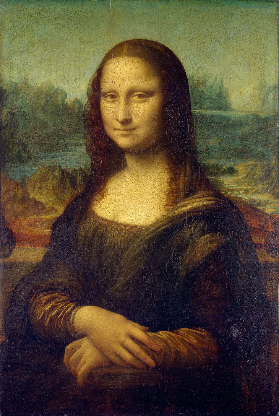 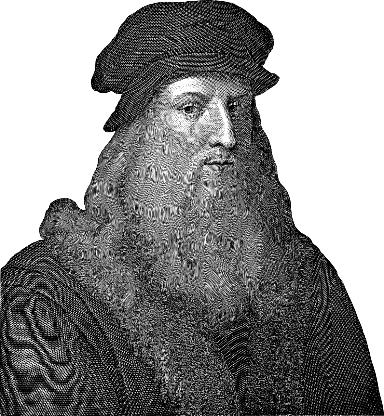 https://youtu.be/vuVBlg9-FOo
Zijn beroemdste schilderij:
De Mona Lisa
Leonardo da Vinci
Schuitje varen, theetje drinken…
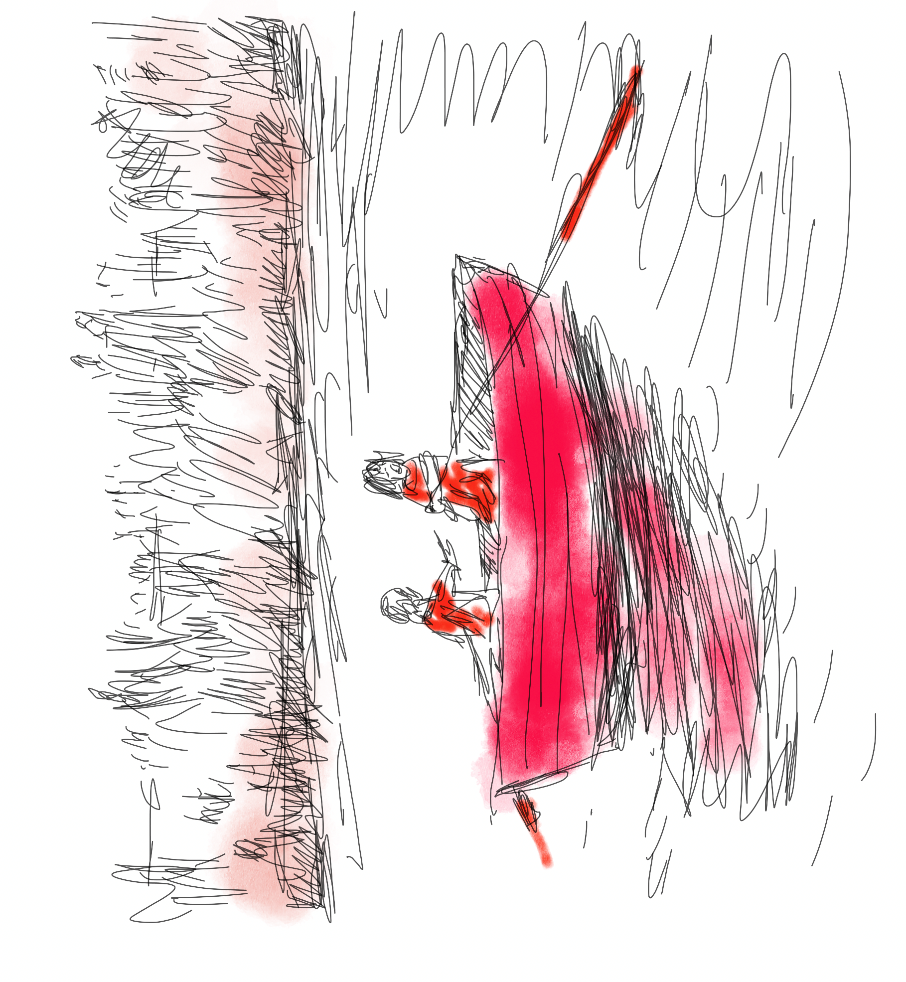 Filmpje 1:
https://www.youtube.com/watch?v=hvp7uvP_QXY
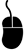 …varen we naar de overtoom ….
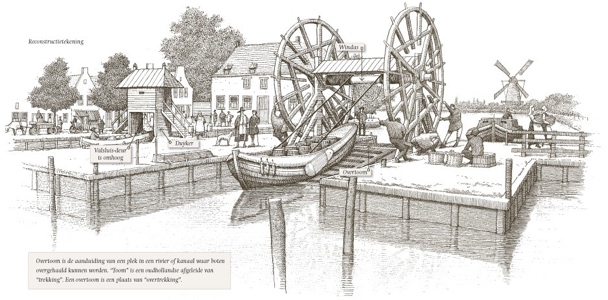 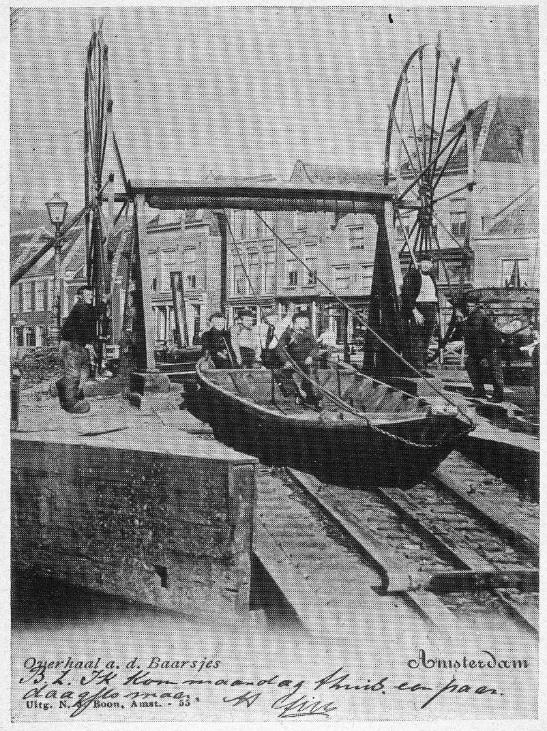 Filmpje 2:
https://zelfbedieningsovertoom.nl/nl/veelgestelde-vragen/
https://kaart.cc/
Katrol: ka-trol of kat-rol?
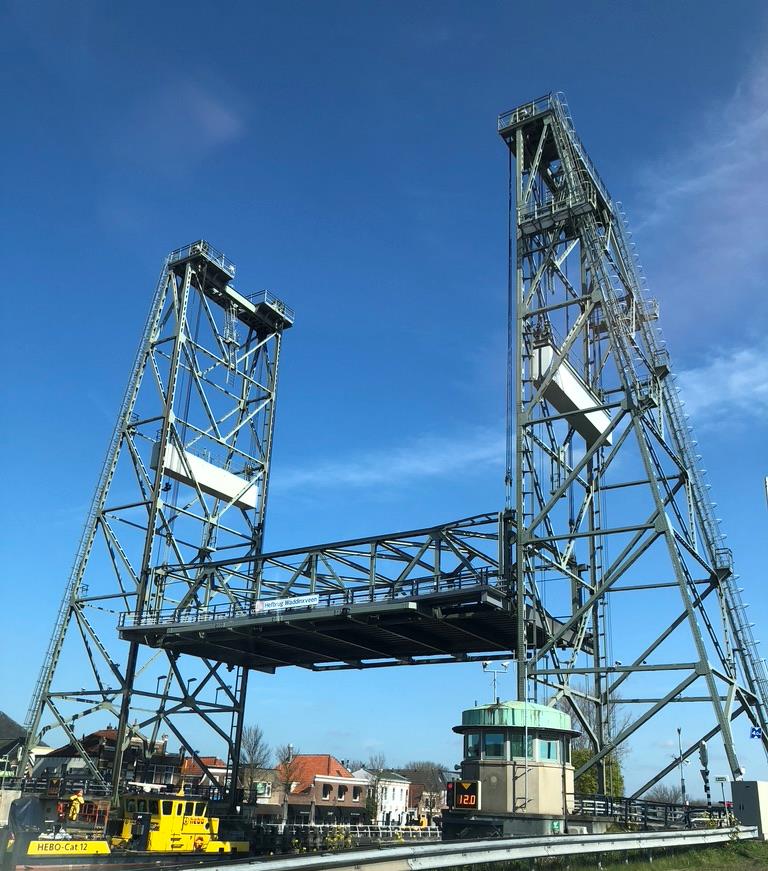 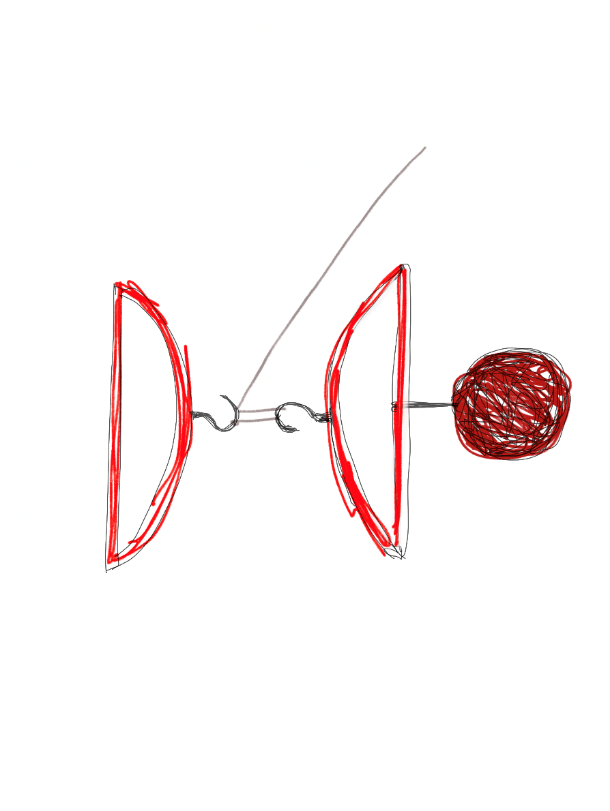 contragewicht
brugdek of val
Soorten bruggen
Draaibrug in 1900/1910
Klapbrug in 1812
Bruggen over de Gouwe bij Waddinxveen
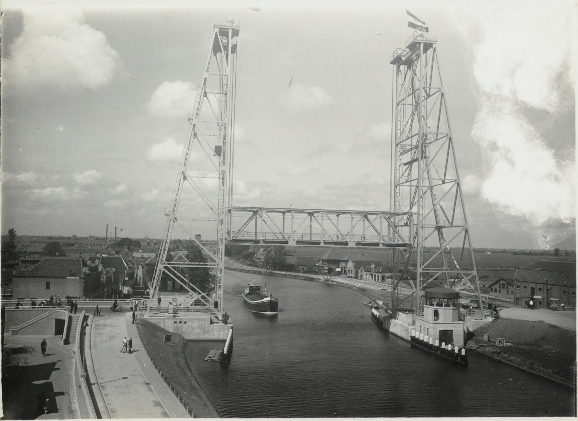 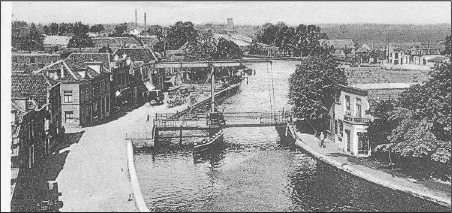 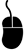 Hefbrug in 1936
Klapbrug in 1930
En hoe bewegen ze?
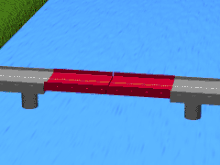 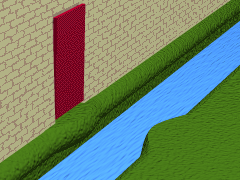 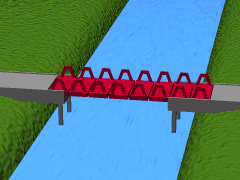 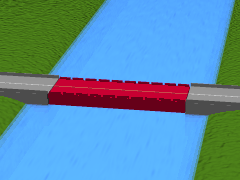 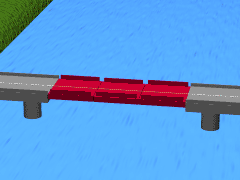 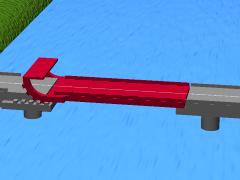 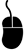 Boog…. Hang…. Tui….
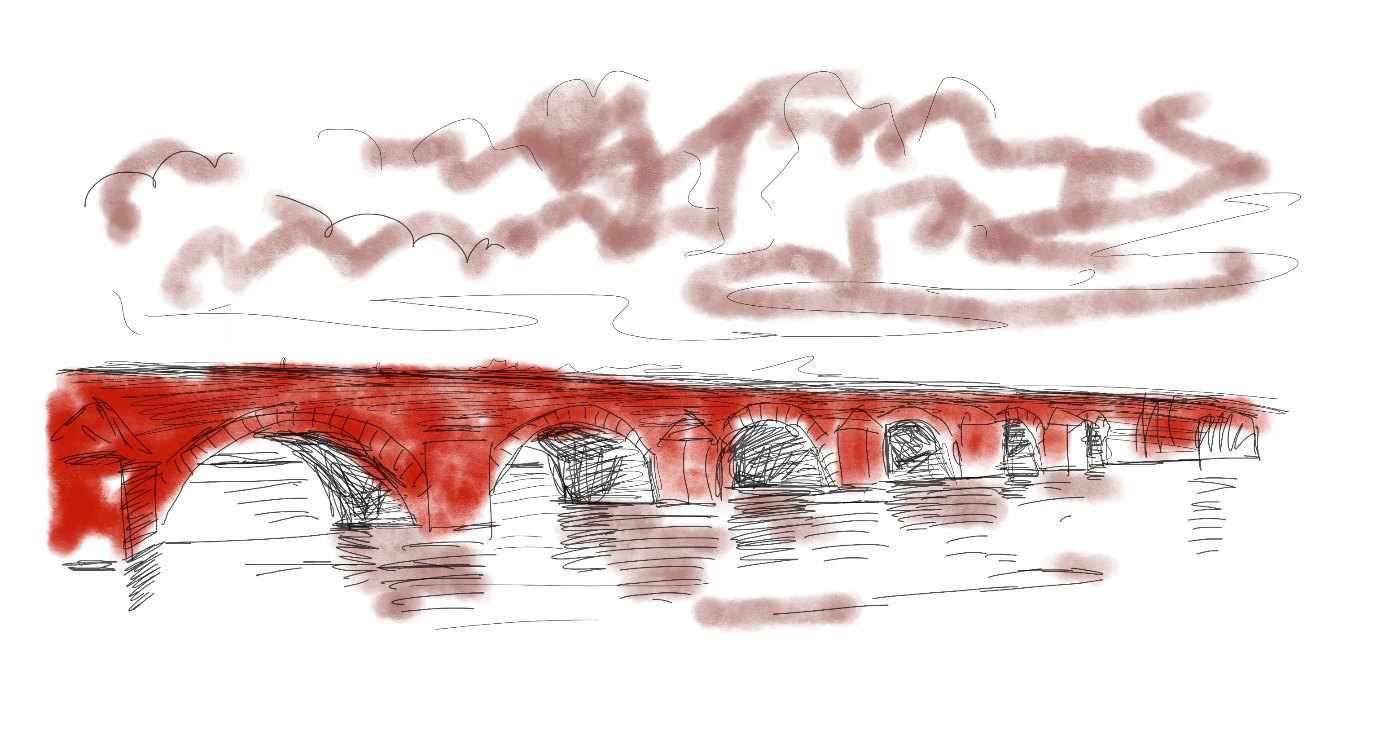 https://schooltv.nl/video/de-constructie-van-bruggen-liggerbruggen-boogbruggen-en-tuibruggen/
Een brug te ver….
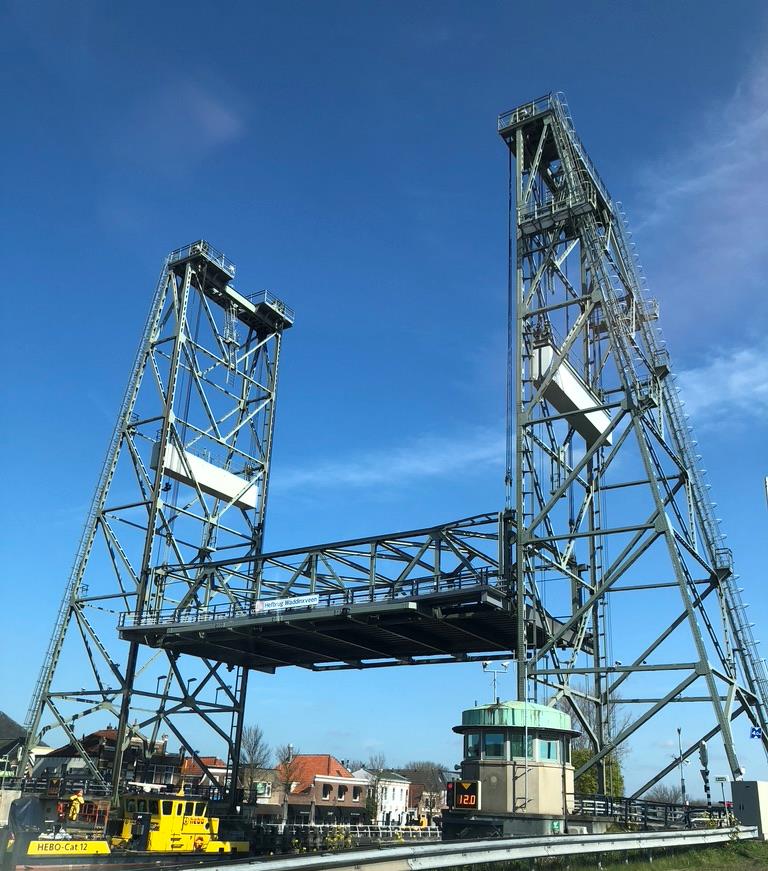 De lesbrug
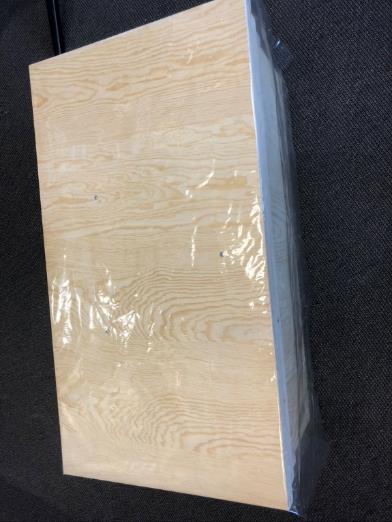 contragewicht
Bekijk het filmpje:
brugdek of val
https://youtu.be/O6PEGmLojoY